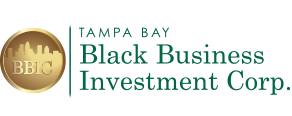 Albert Lee,
President
albertlee_tbbbic@yahoo.com
1123 22nd Street South, St. Pete, FL   33712
727-826-5785
1920 E. Hillsborough Ave, 2nd Floor, Tampa, FL  33610
813-425-2043